Module 2The Technology Environment
Learning Objectives
Describe various technologies that support the healthcare environment (e.g. network, communications, hardware, mobile, and medical devices). 
Articulate characteristics of applications commonly used in healthcare (e.g., clinical, administrative, financial, consumer, business intelligence).
Identify future trends and key issues in healthcare technologies (e.g. health information exchange [HIE], interoperability and standards, telehealth, privacy, and security).
CPHIMS Competency Areas
Components of the Technology Environment
Hardware – the actual servers (virtual and physical), network connections and devices used to access information
Networks – the wired or wireless connections that link the infrastructure together and enable accessibility of the applications and patient data
Applications/Software – the software used by administrative, clinical and support staff to process and store data, manage patients’ records and provide information
Hardware
Technology Infrastructure
Store data, run applications and connect those applications and tools
Servers
Virtual or physical
Alternatives: 
Application Service Providers (ASPs) 
Cloud computing
Data Storage
Magnetic tape storage, optical disc, hard drive
Cloud storage
External device – Storage Area Network (SANs)
Hardware
Mobile Devices
Portable devices and wireless connectivity
Handheld devices
Carts
Smartphones
Medical Devices
Physiologic devices
Laboratory devices
Devices
Personal Computers
Continue to be the device of choice
Connected via cable to network or wireless
Point-of-Care Devices
Handheld, tablet, mobile-cart PCs, smart phones
Support clinician workflow
Wireless connection
Device Integration
Integrated into software applications
Cable or wireless connection to common network
Devices Continued
Tracking technology
Bar codes and RFID
Audio and video
Voice over IP
Telemedicine
Remote monitoring
Network Infrastructure
LAN (Local Area Network)
WLAN (Wireless Local Area Network)
WAN (Wide Area Network)
ISP (Internet Service Provider)
VPN (Virtual Private Network)
VoIP (Voice Over Internet Protocol)
Leased Line for high volume exchanges
MPLS (Multiprotocol Label Switching)
ATM (Asynchronous Transfer Mode)
Applications/Software
What the end user works with, using a human-computer interface
Clinical Applications
Administrative Applications
Financial Applications
Consumer Applications
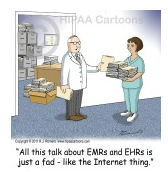 Clinical Applications
Support patient care wherever it is being delivered
EHR
Picture archiving and communication systems (PACS)
Specialized documentation systems (surgical, perinatal, etc.)
Overall goals 
Promote interoperability between these systems 
Patient safety
High quality care
Efficiency and lower costs
Clinical Applications: EHR
Electronic Health Record (EHR)-Longitudinal record covering multiple settings over time.
EHR Functions
Clinical documentation
Medication administration
Electronic order entry (Computerized Provider Order Entry (CPOE))
Results management
Electronic prescriptions
Data from inpatient stay or outpatient testing
Standards and interoperability
Outcomes reporting
Decision support
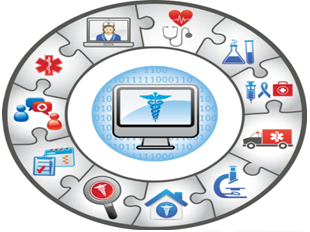 Clinical Applications: EMR
Electronic Medical Record (EMR)-Continuous longitudinal record in one specific setting (e.g., providers office, a hospital or home health service)
Clinical Applications: Specialized Systems
PACS (Picture Archiving and Communications System) 
CPACS (Cardiology PACS)  
Fetal monitoring
Perioperative
Intensive care
Department Specific
Emergency
Surgical
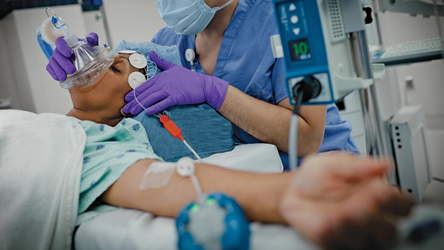 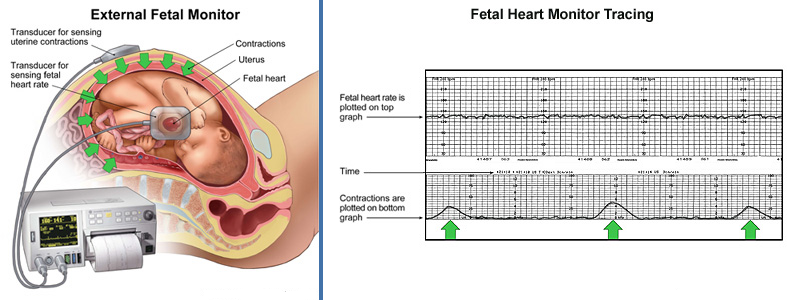 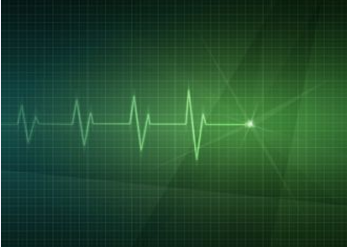 Administrative Applications
Provide support for clinicians as well as the administrative staff in an institution
Types
Electronic time cards
Staff competency record keeping
Scheduling - staff and patient
Education applications
Bed management systems
Radio Frequency Identification Devices (RFID) 
Equipment tracking, out-of-bed detection or fall detection, monitoring patients
Financial Applications
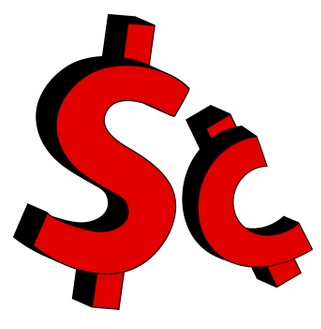 Financial applications cover all features of any organizations’ financial needs
Must communicate in real-time
Multiple regulations govern billing and thus how these systems must perform
Have to be able to handle;
Different ways charges are posted
Payment posting
Billing and various calculations based on insurance, coinsurance, deductibles, etc.
Different requirements (e.g. does the charge require an order)
Ability to produce statements
Financial Applications
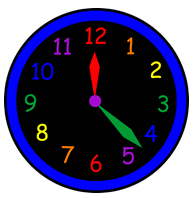 Generally grouped as;
Revenue Cycle Management
Enterprise Resource Planning (ERP)
Revenue Cycle 
Registration and Scheduling, Billing, AR, Contract Management
Enterprise Resource Planning
General Ledger (GL produces departmental revenue and expense reports as well as the organization’s balance sheet), HR and Payroll, AP, Budgeting, Materials Management 
All managers need access to ERP modules including HR, budgeting, and revenue and expense reporting
General Ledger
Contains all the accounts for recording transactions relating to a company's assets, liabilities, owners' equity, revenue, and expenses. 
In modern accounting software or ERP, the general ledger works as a central repository for accounting data transferred from all subledgers or modules like accounts payable, accounts receivable, cash management, fixed assets, purchasing and projects. 
The general ledger is the backbone of any accounting system which holds financial and non-financial data for an organization.
Consumer Applications
Driven by consumers’ desires to be;
More engaged in their healthcare
Able to make informed/responsible decisions
Examples; patient portals, personal heath records, etc.
Allow consumers to interact in their healthcare and with their healthcare providers
Consumer Applications: PHR
Personal Health Record (PHR)
Medical record often created, edited, maintained and controlled by the patient. May include clinical data from other sources. Often created on a website, it is accessible by providers when the patient invites provider to review information in the PHR using secure access.
PHR Functions
EHR remains essential
Primary differences from a HIE
Patient’s responsibility to collect and deliver data
Patient may not be able to deliver all their data to any given physician
Similar to collecting your financial information into Quicken or some other tracking or reporting system
Key Issues and Trends
Health Information Exchange (HIE)
Interoperability and Standards
Data Integration
Data Warehouses
Clinical and Business Intelligence (CBI)
Telehealth and Telemedicine
Privacy and Security
Health Information Exchanges (HIE)
Support longitudinal health records
Link data across different venues
From an inpatient visit to office visits to an ED visit in a different state
Essential to the creation of any countrywide or worldwide health information network
Interoperability and Standards
Interoperability: the extent to which systems and devices can exchange data and interpret that shared data
Examples;
Health Level 7 (HL7)
Digital Imaging and Communications (DICOM)
LOINC (Laboratory Data)
RxNorm (Pharmacy)
SNOMED Clinical Terms (SNOMED CT)
International Statistical Classification of Diseases and Related Health Problems (ICD)
Current Procedural Terminology (CPT)
Data Integration/Interface Engines
Essential for a health information network to exist
Interface engines permit disparate information systems to be connected correctly – drive the systems, matching data and patients correctly.
Without, errors would occur in patient charts, care and billing.
Data Warehouses
Storing data in a warehouse allows multiple systems to query the warehouse and retrieve the data at the same time
Data warehouses support quality reporting & research
Define “at risk” populations
Search for patterns of illness
Clinical and Business Intelligence (CBI)
Consists of technologies, applications and practices for the collection, integration, analysis and presentation of clinical information, for the purpose of promoting better clinical decision-making
Continuous quality improvement
Provider performance
Population health
Comparative effectiveness
Clinical and Business Intelligence (CBI) Continued
Business Intelligence Tools
For example; 
Improve patient safety and patient care
Analyze operating room use 
Analyze staff overtime patterns

Collecting Business Intelligence
Specific applications
Data warehouses
Telehealth and Telemedicine
Two professionals communicating at a distance or a consultation from an academic medical center to a rural hospital with a severely injured patient
Requires broadband accessibility on both sides; video cameras with detailed resolution capabilities, microphone, equipment that will directly transmit data through the computer (e.g. blood pressure cuff and pulse oximeter) and the ability to send radiology and lab results/reports
Telehealth and Telemedicine Continued
Benefits
Increased access to specialized care to underserved areas
Sometimes faster than face-to-face appointment
Physician/clinician is included
No driving
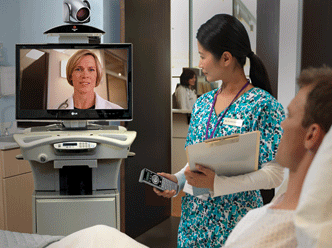 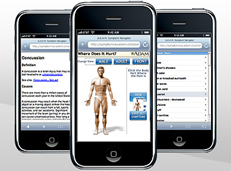 Mobile Health (mHealth)
Involves the use and capitalization on a mobile phone’s core utility of: voice and short messaging service (SMS), general packet radio service (GPRS), 3G/4G/5G systems, GPS and Bluetooth technology
Over 90% of the population in rural areas (US based) have cell phones.  Therefore, mHealth is going to become increasingly important in worldwide healthcare, education and provision.
mHealth programs in place or being developed to support
Tobacco control, maternal health, diabetes/obesity, the global health survey of communicable and infectious diseases
Privacy and Security
First charge for EHR administration
Patient’s data must remain confidential
The Privacy of the Patient
The Confidentiality of the Information
Accounting of disclosures
Levels of confidentiality (nurse or physician versus nurse’s aide versus insurance provider)
Practice QuestionsModule 2
Practice Question 1
Patients have an expectation that healthcare providers will keep health information entrusted to them 

Private and secure
Available Monday through Friday
On paper
Available for research
Practice Question 1
Patients have an expectation that healthcare providers will keep health information entrusted to them 

Private and secure
Available Monday through Friday
On paper
Available for research
Practice Question 2
Data warehouses include:

Data from one hospital only
Information from the patients
Data from many different applications
Financial data only
Practice Question 2
Data warehouses include:

Data from one hospital only
Information from the patients
Data from many different applications
Financial data only
Practice Question 3
Interface engines support:

Interoperability and data integration
Manual connection to financial systems
Cloud storage of patient information 
Encryption of patient identifiable data
Practice Question 3
Interface engines support:

Interoperability and data integration
Manual connection to financial systems
Cloud storage of patient information 
Encryption of patient identifiable data
Practice Question 4
Telehealth can be used to:

Constrain patient to specific providers
Provide specialist care to patients in rural areas
Prohibit transfers of patients
Mandate admission to academic medical centers
Practice Question 4
Telehealth can be used to:

Constrain patient to specific providers
Provide specialist care to patients in rural areas
Prohibit transfers of patients
Mandate admission to academic medical centers
Practice Question 5
mHealth application can address:

Medical records
Global health initiatives
Issues concerning supply-chain inventory
Only cell phones
Practice Question 5
mHealth application can address:

Medical records
Global health initiatives
Issues concerning supply-chain inventory
Only cell phones
Practice Question 6
A healthcare system has a significant problem with registrars creating duplicate medical record identification numbers.  The system has over 100 decentralized department registration points spread over a campus to make the check in process more convenient for patients.  Which of the following would have the MOST impact?
	1. creating a centralized registration areas
	2. implementing an automated master patient index system
	3. monitoring duplicate medical record number periodically
	4. establishing policies for correction of medical record numbers

	A. 1, 2, and 3 only
	B. 1, 2, and 4 only
	C. 1, 3, and 4 only
	D. 2, 3, and 4 only
Practice Question 6
A healthcare system has a significant problem with registrars creating duplicate medical record identification numbers.  The system has over 100 decentralized department registration points spread over a campus to make the check in process more convenient for patients.  Which of the following would have the MOST impact?
	1. creating a centralized registration areas
	2. implementing an automated master patient index system
	3. monitoring duplicate medical record number periodically
	4. establishing policies for correction of medical record numbers

	A. 1, 2, and 3 only
	B. 1, 2, and 4 only
	C. 1, 3, and 4 only
	D. 2, 3, and 4 only
Practice Question 7
Which of the following are essential components of a clinical decision-support system?

Alerts, reminders, and frequently asked questions
Data, information, and knowledge tools
Knowledge base, inference engine, and patient-specific information
Data repository, user interface, and artificial intelligence
Practice Question 7
Which of the following are essential components of a clinical decision-support system?

Alerts, reminders, and frequently asked questions
Data, information, and knowledge tools
Knowledge base, inference engine, and patient-specific information
Data repository, user interface, and artificial intelligence
Practice Question 8
At an ambulatory clinic, a staff member at the front desk is entering a patient’s insurance data into an information system.  This system is MOST likely

A patient accounting system.
An enterprise resource planning system.
An electronic health record. 
A practice management system.
Practice Question 8
At an ambulatory clinic, a staff member at the front desk is entering a patient’s insurance data into an information system.  This system is MOST likely

A patient accounting system.
An enterprise resource planning system.
An electronic health record. 
A practice management system.
Practice Question 9
A physician who uses a system for diagnosing and treatment planning by interpreting and analyzing clinical data would be using which one of the following?

CAI
CPOE
CDSS
EMR
Practice Question 9
A physician who uses a system for diagnosing and treatment planning by interpreting and analyzing clinical data would be using which one of the following?

CAI 
CPOE
CDSS
EMR
[Speaker Notes: CAI Computer Aided Instruction]
Practice Question 10
There are two types of software: application and ____ software?

System
Multimedia
Process
Utility
Practice Question 10
There are two types of software: application and ____ software?

System
Multimedia
Process
Utility
Practice Question 11
Programming languages have ______, just like natural languages.

Code
Syntax
Meaning
Greetings
Practice Question 11
Programming languages have ______, just like natural languages.

Code
Syntax 
Meaning
Greetings
Questions?
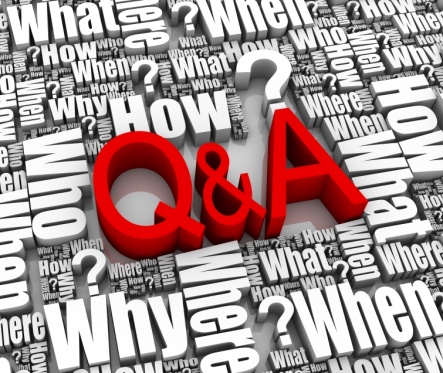